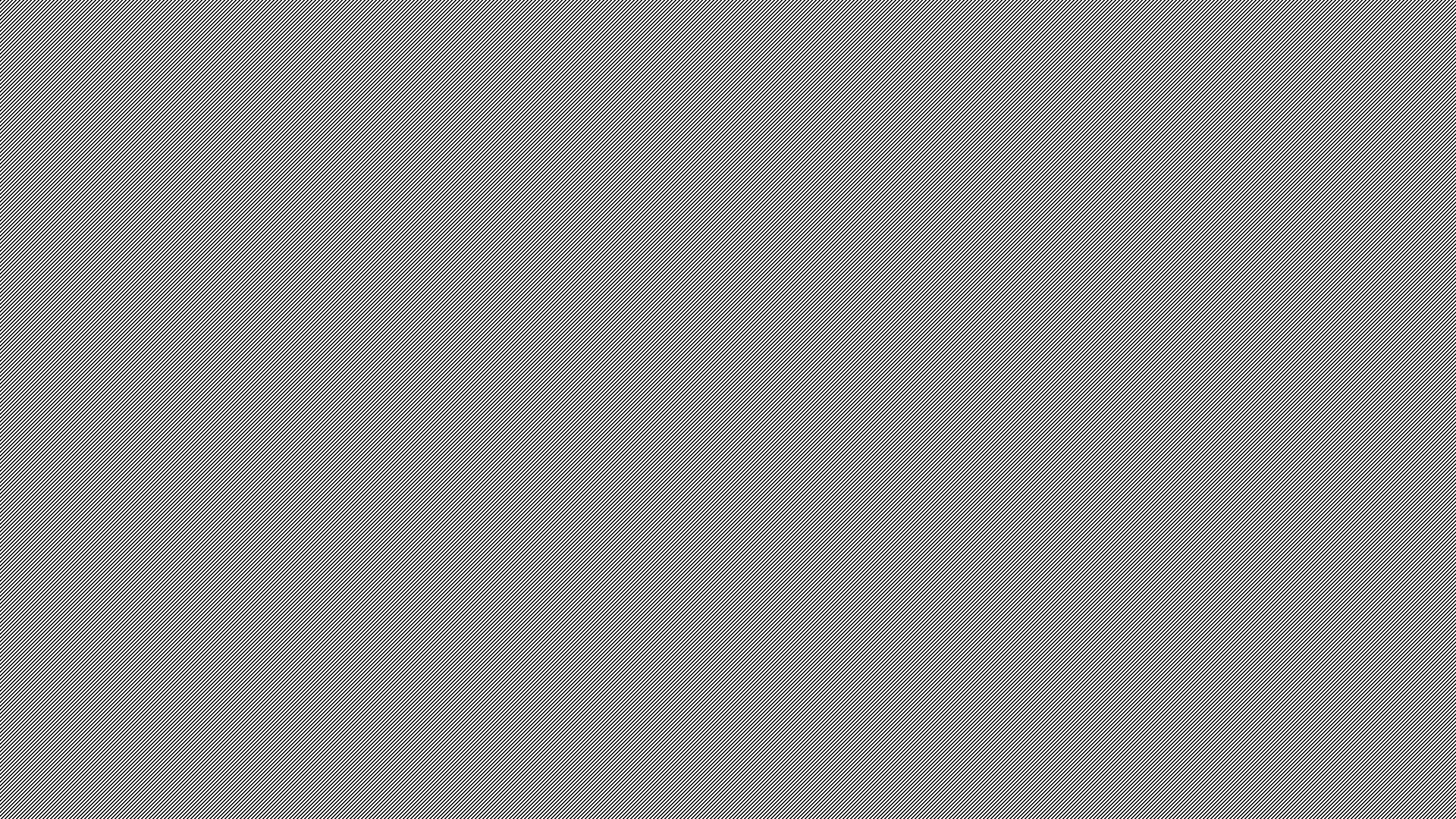 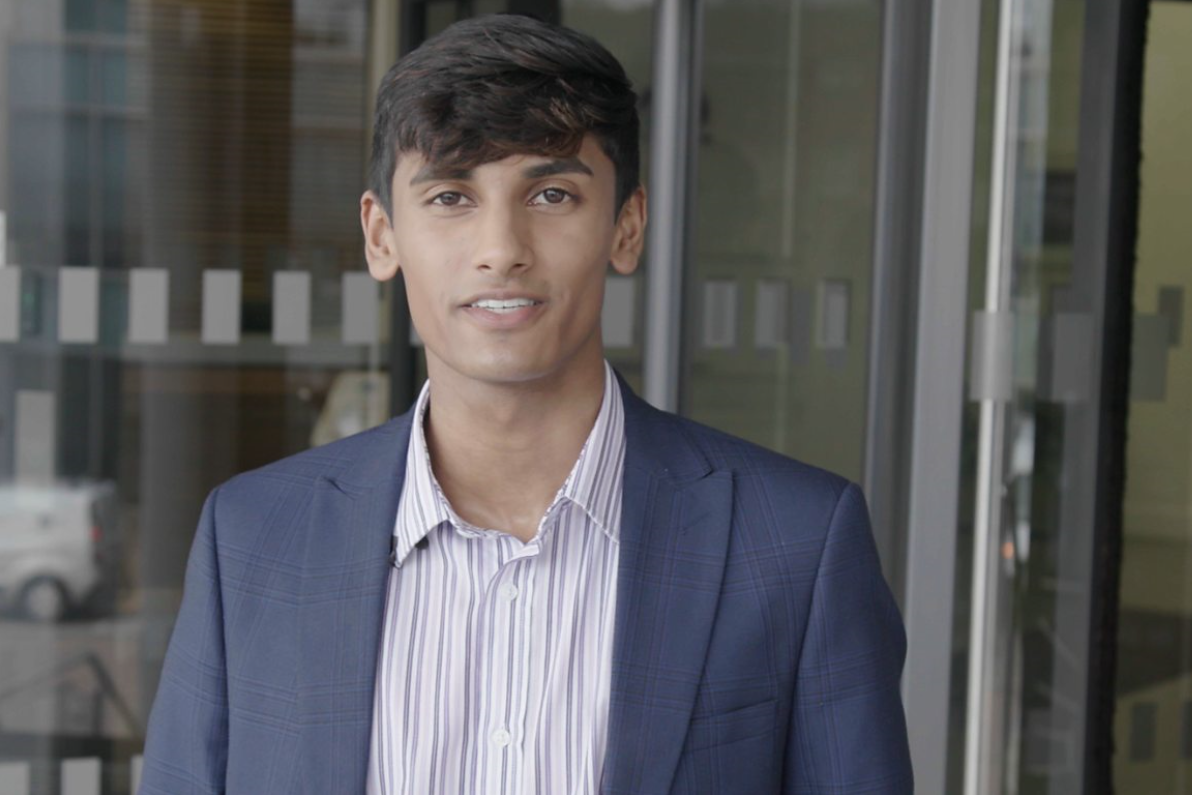 Careers in Business, Finance and Economics
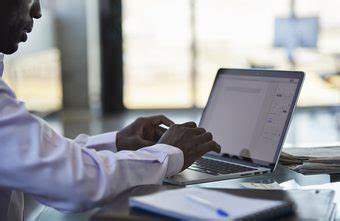 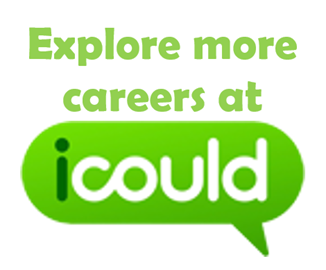 Popular pathways
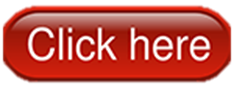 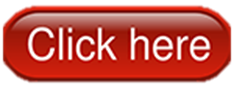 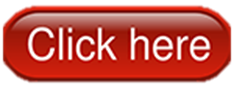 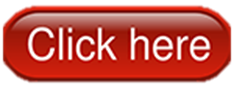 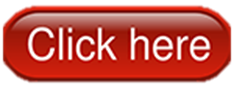 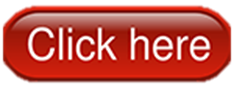 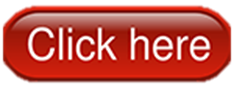 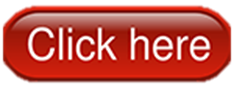 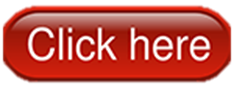 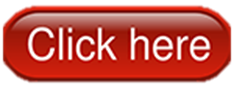 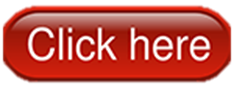 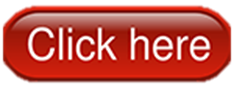 Considered the apprenticeship route?
Damilare is an apprentice accountancy technician
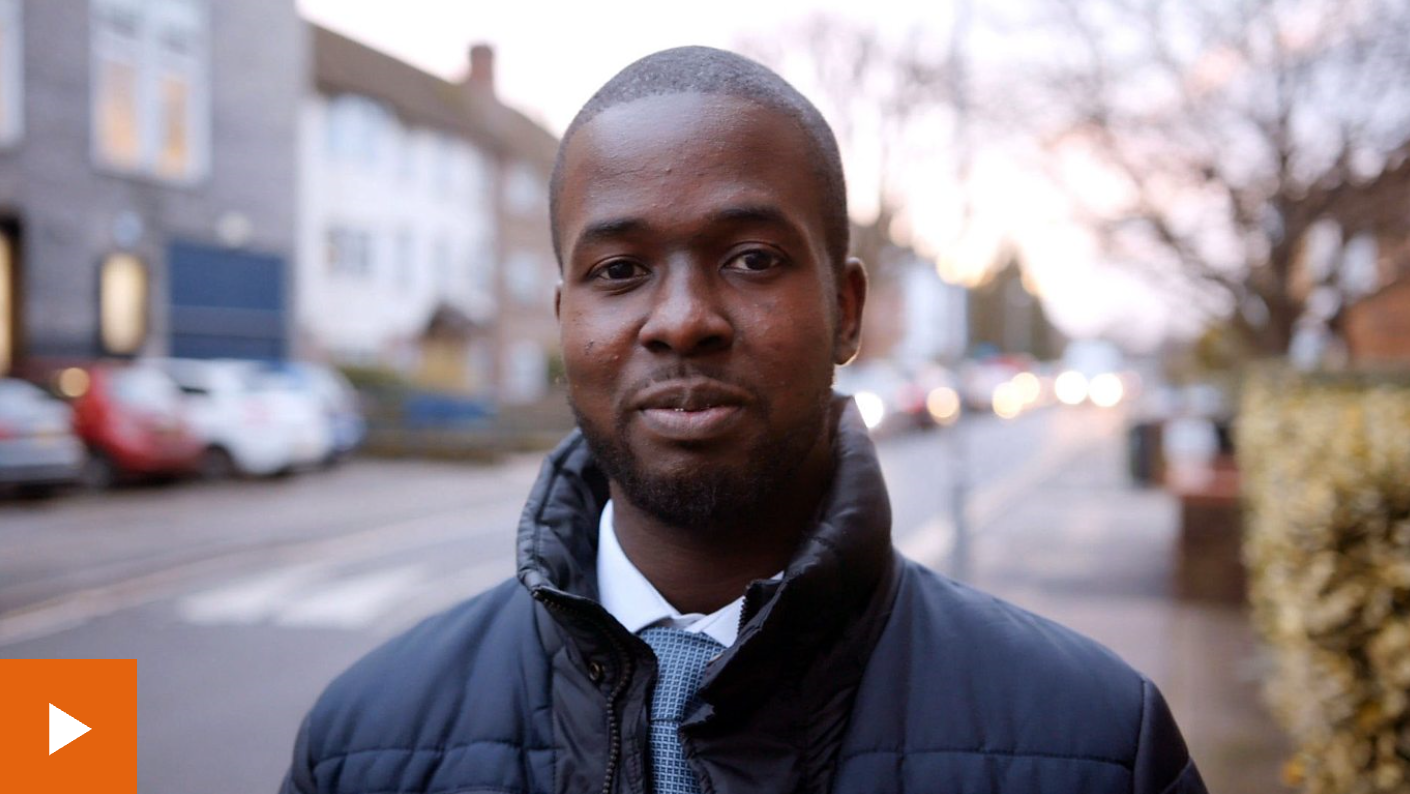 Omar is doing a degree apprenticeship in chartered management
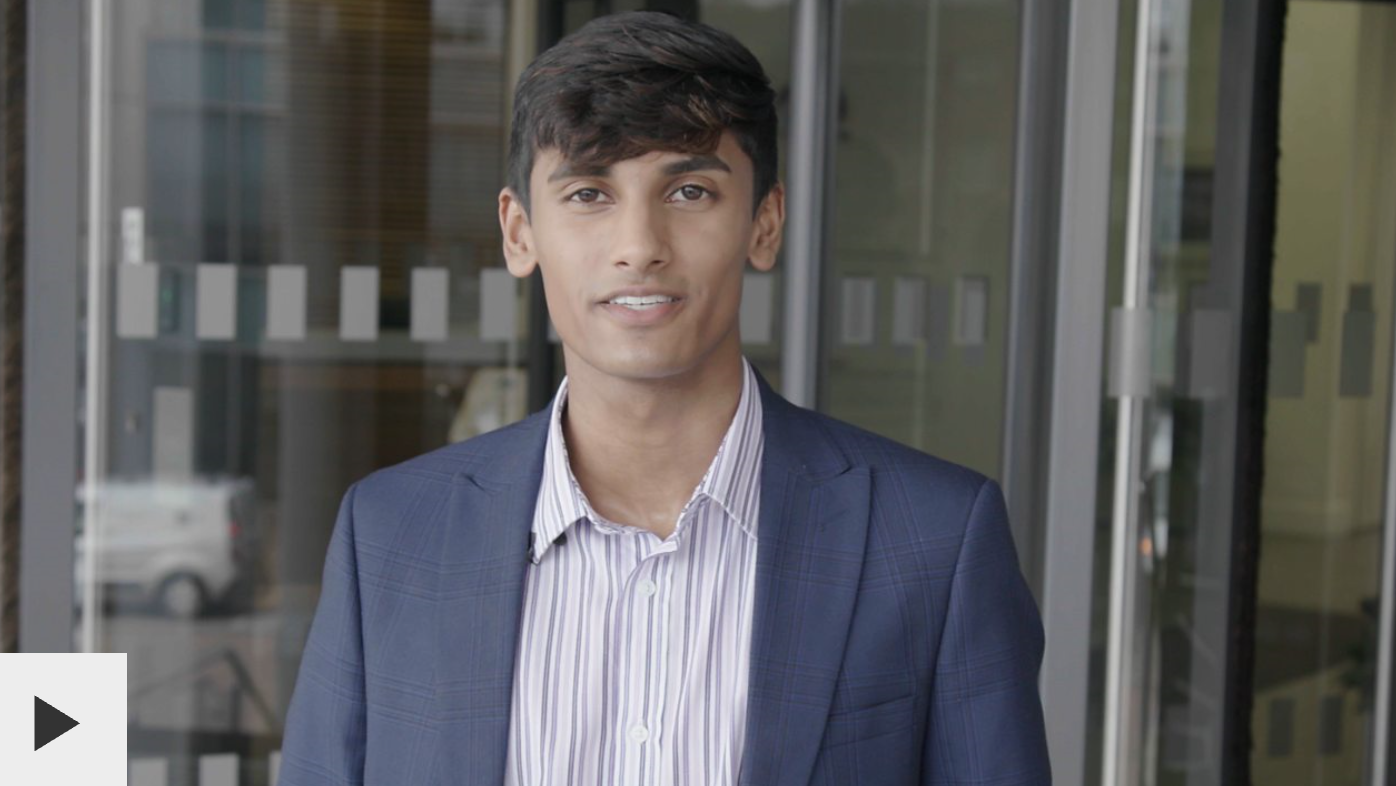 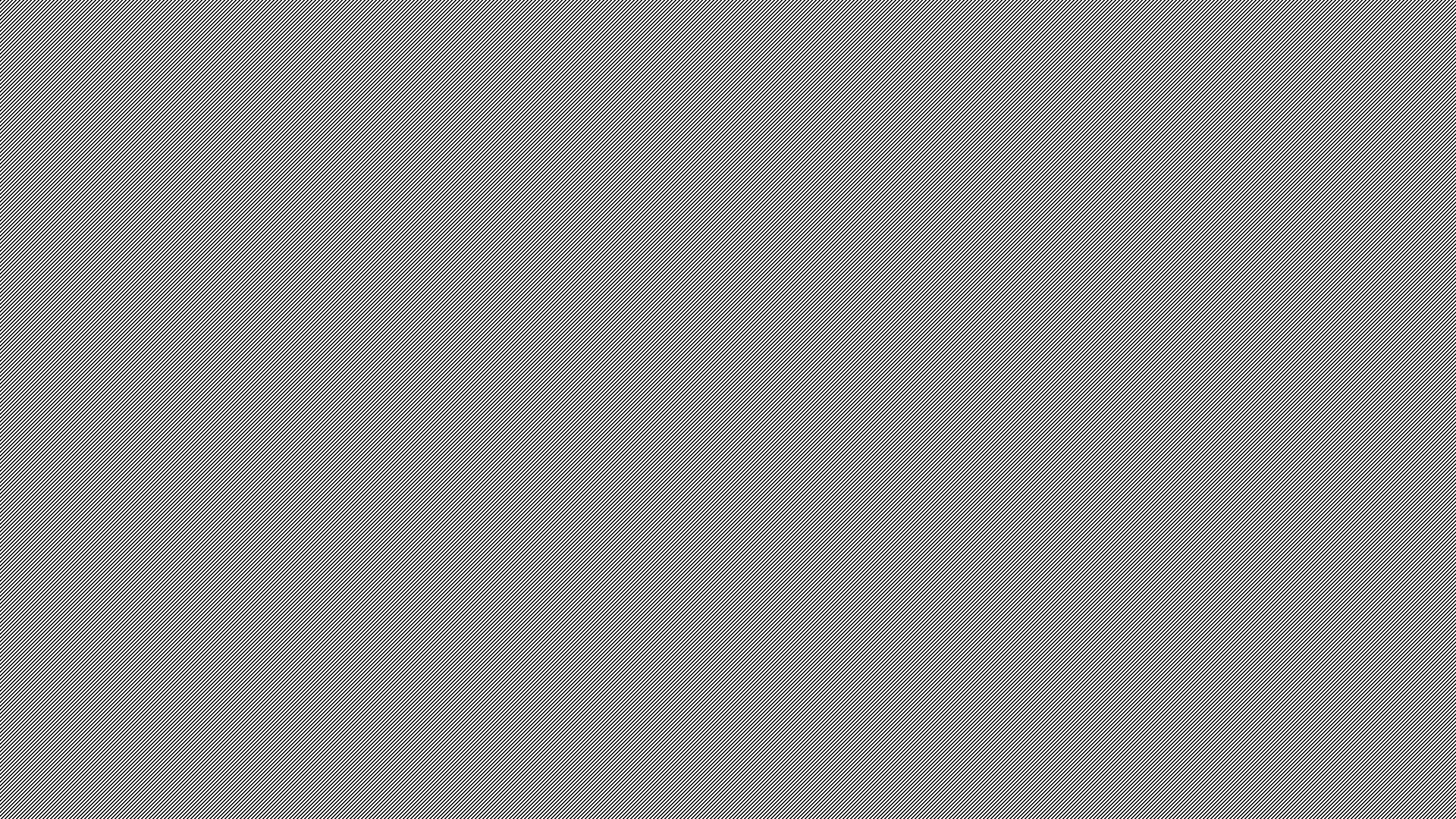 Some jobs you may not have considered
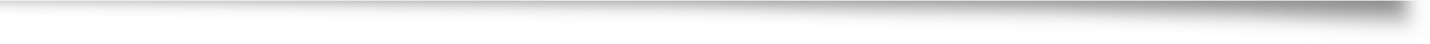 Labour Market Information
Rank these careers in order of most jobs currently advertised.








                     *According to National Careers Service ‘Find a job’ website
Labour Market Information
Rank these careers in order of most jobs currently advertised.








                     *According to the government’s ‘Find a job’ website
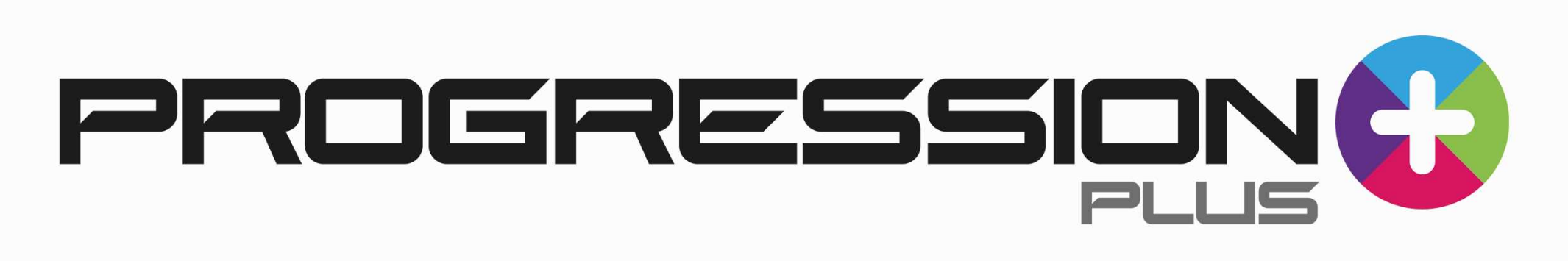 PROGRESSION PLUS CENTRE
In the LRC on the 1st Floor
Support with 
Work experience
University applications
Apprenticeships
Job applications
Interview skills
And much more